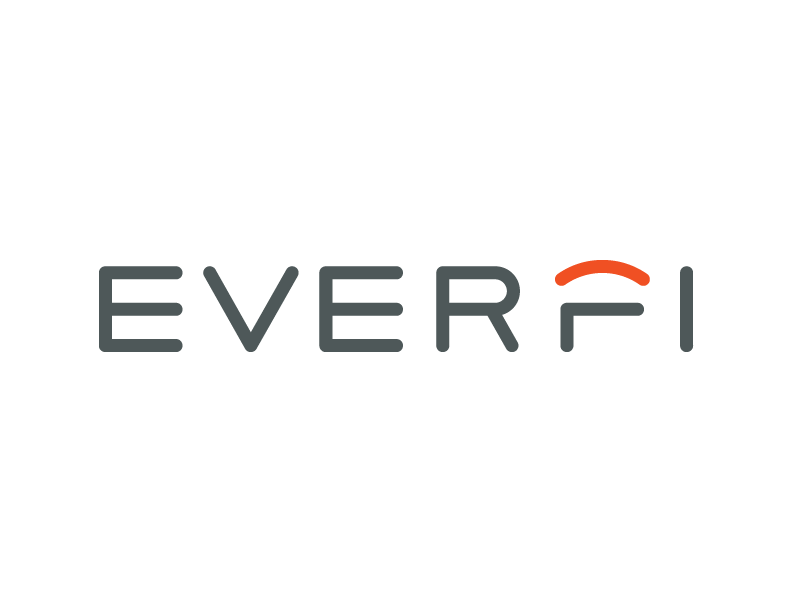 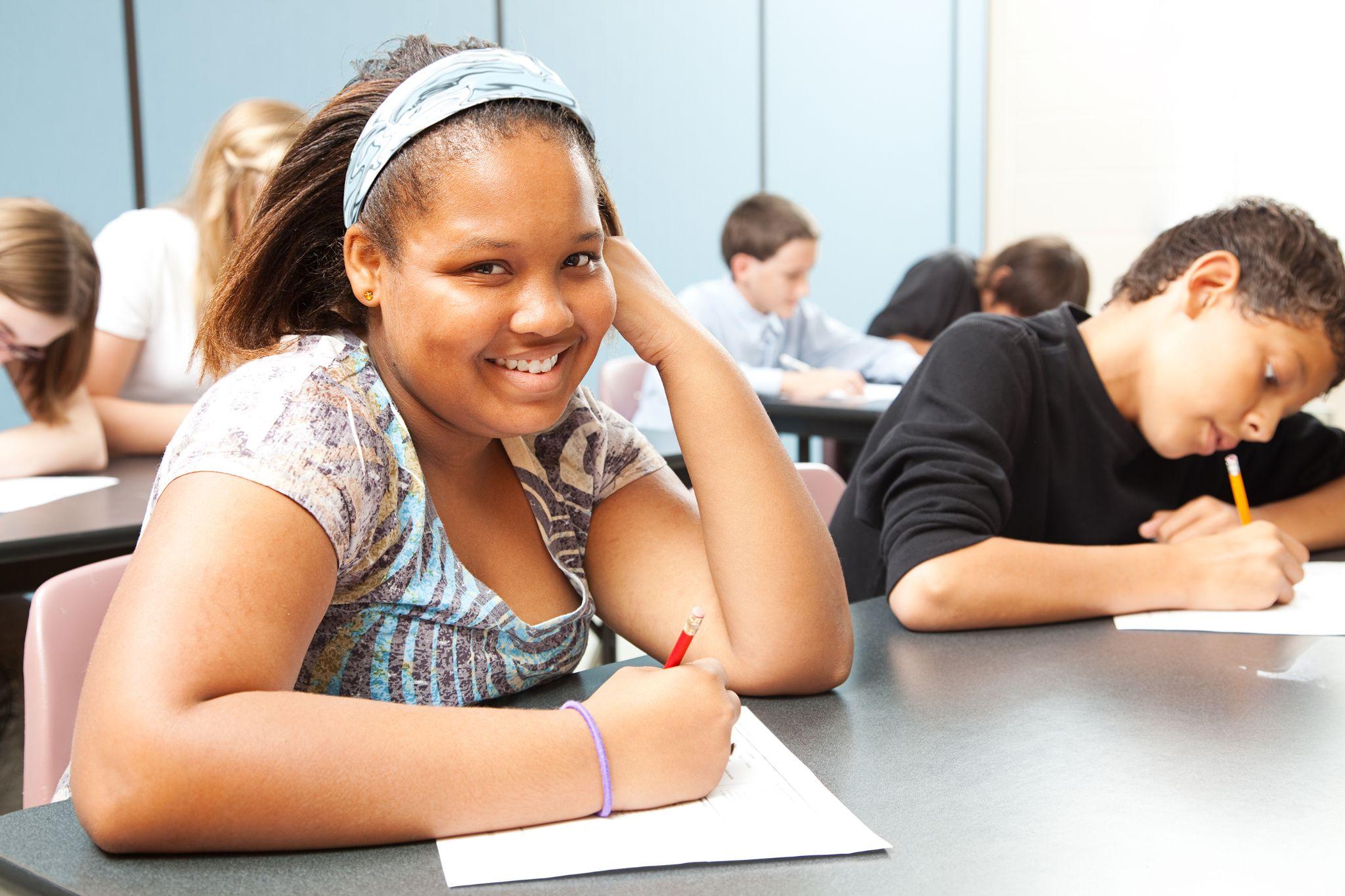 [Program Name]  2021-2022 Student Impact Summary
In today’s world, life skills education  has never been more important for students. 
During the 2021-2022 school year, students, educators and families continued to face many challenges across the country. In addition to managing a transition between remote and in-person learning, there was increasing concern about student mental health, family financial insecurity, and significant student learning loss. Amidst this reality, educators placed renewed emphasis on empowering students with critical life skills to help them succeed both in and outside the classroom.
This is why [COMPANY] partnered with the leading social impact innovator, EVERFI, to provide teachers and students across [FOOTPRINT] with [TOPIC] digital education, accessible at any time, and at no cost. This summary provides a snapshot of our program’s impact from the 2021-2022 school year.
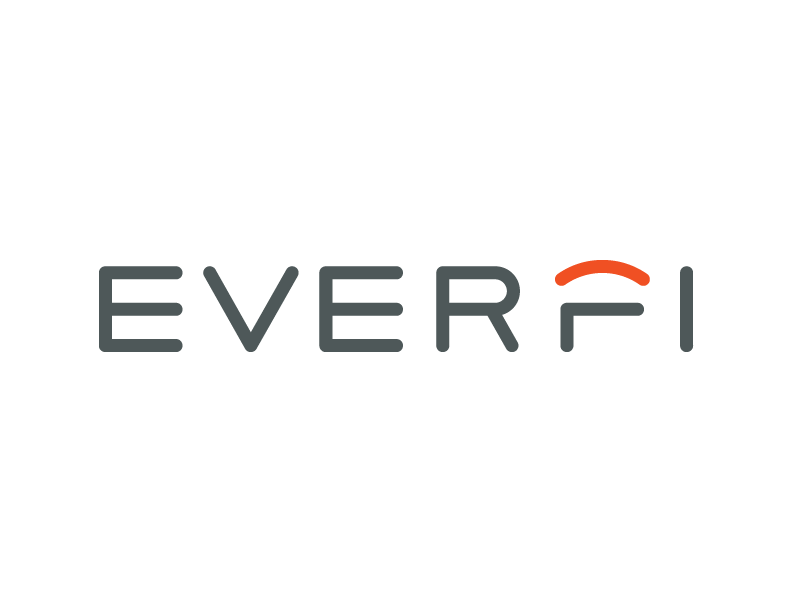 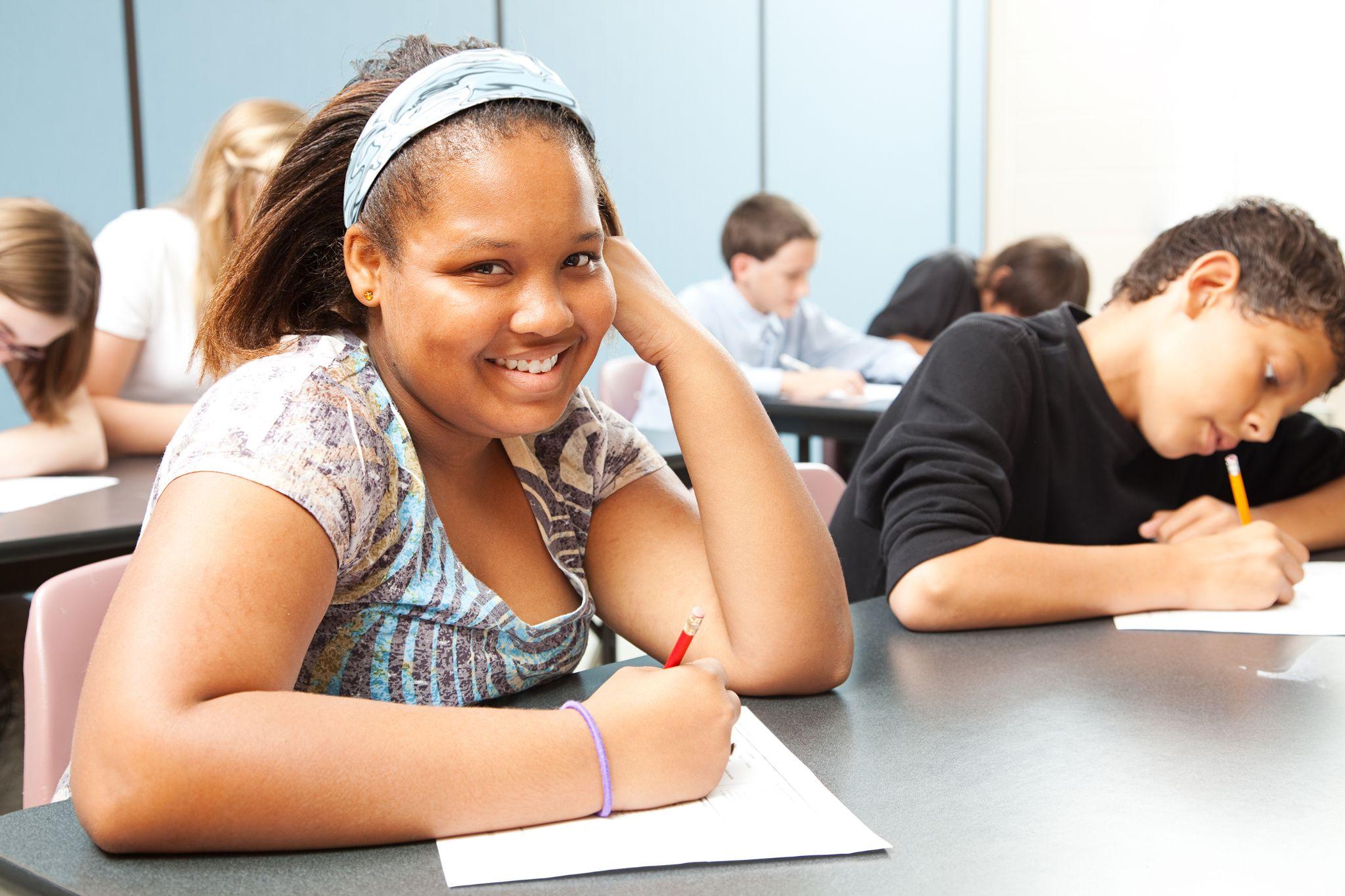 [Program Name]  2021-2022 Student Impact Summary
In today’s world, life skills education  has never been more important for students. 
During the 2021-2022 school year, students, educators and families continued to face many challenges across the country. In addition to managing a transition between remote and in-person learning, there was increasing concern about student mental health, family financial insecurity, and significant student learning loss. Amidst this reality, educators placed renewed emphasis on empowering students with critical life skills to help them succeed both in and outside the classroom.
This is why [COMPANY] partnered with the leading social impact innovator, EVERFI, to provide teachers and students across [FOOTPRINT] with [TOPIC] digital education, accessible at any time, and at no cost. This summary provides a snapshot of our program’s impact from the 2021-2022 school year.
Voices From Your Community
Lorem ipsum dolor sit amet, consectetur adipiscing elit. Sed sollicitudin feugiat magna eu tincidunt. Pellentesque scelerisque, massa finibus posuere rhoncus, felis justo scelerisque ante, sed vulputate purus sem id. Lorem ipsum dolor sit amet, consectetur adipiscing elit.”
–Student Name, State
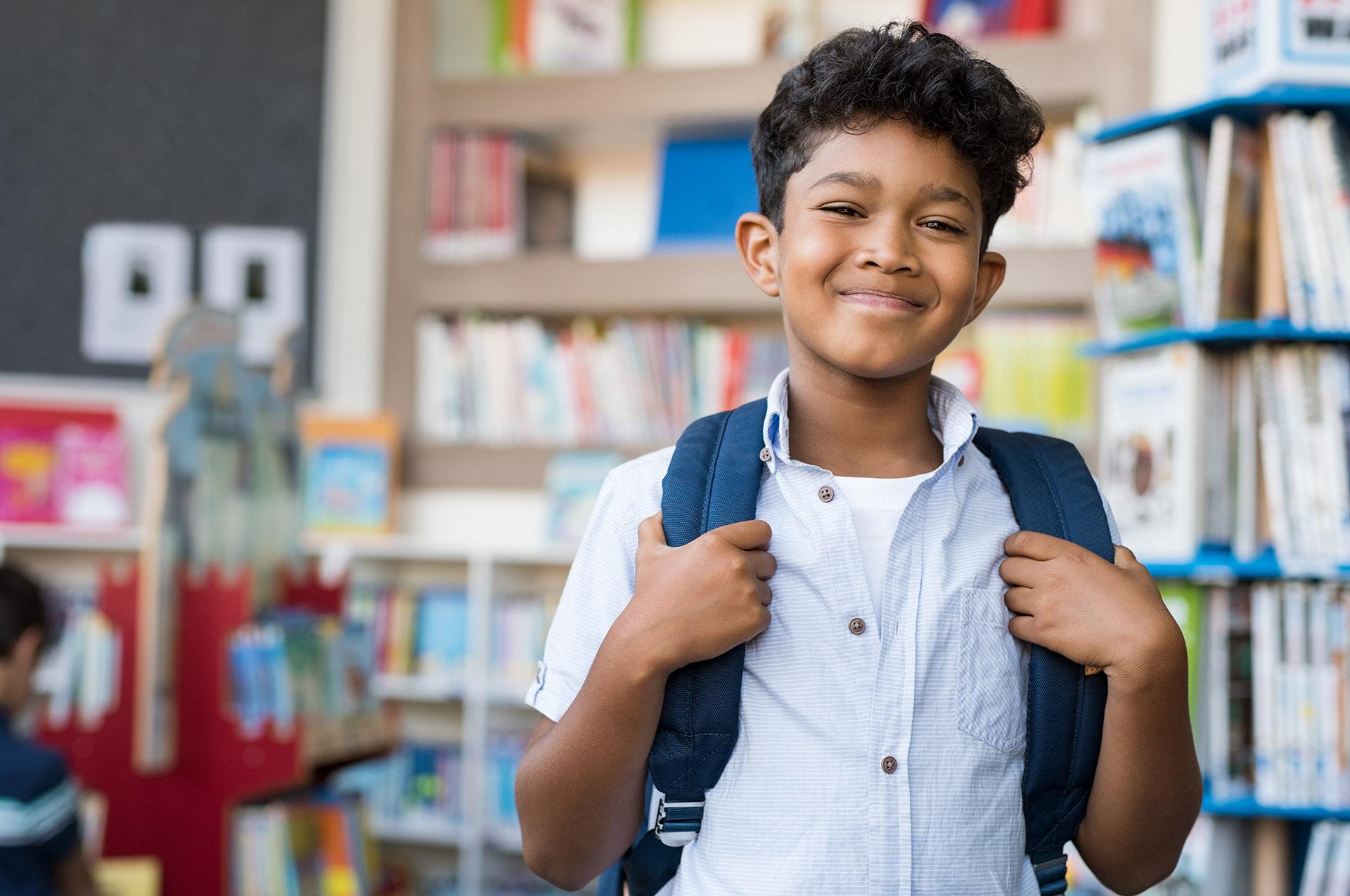 Lorem ipsum dolor sit amet, consectetur adipiscing elit. Sed sollicitudin feugiat magna eu tincidunt. Pellentesque scelerisque, massa finibus posuere rhoncus, felis justo scelerisque ante, sed vulputate purus sem id. Lorem ipsum dolor sit amet, consectetur adipiscing elit.”
–Student Name, State
Lorem ipsum dolor sit amet, consectetur adipiscing elit. Sed sollicitudin feugiat magna eu tincidunt. Pellentesque scelerisque, massa finibus posuere rhoncus, felis justo scelerisque ante, sed vulputate purus sem id. Lorem ipsum dolor sit amet, consectetur adipiscing elit.”
–Student Name, State
Lorem ipsum dolor sit amet, consectetur adipiscing elit. Sed sollicitudin feugiat magna eu tincidunt. Pellentesque scelerisque, massa finibus posuere rhoncus, felis justo scelerisque ante, sed vulputate purus sem id. Lorem ipsum dolor sit amet, consectetur adipiscing elit.”
–Student Name, State
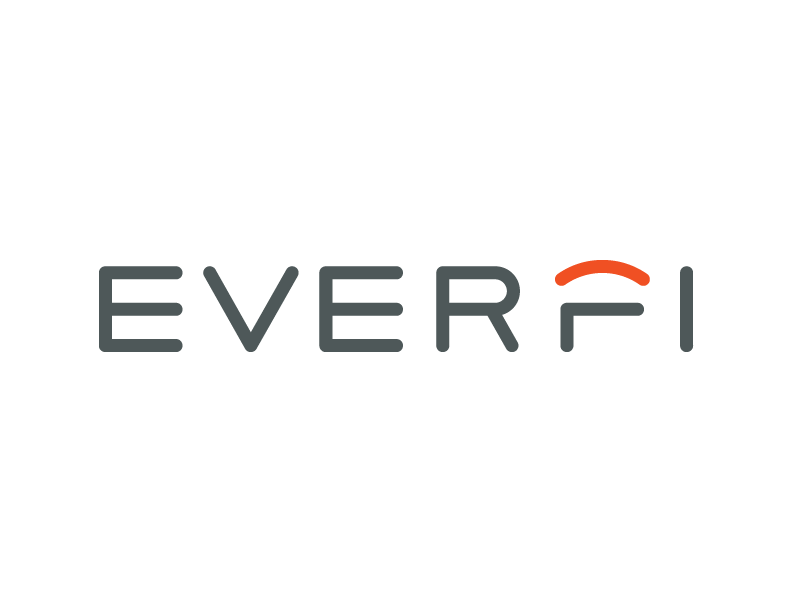